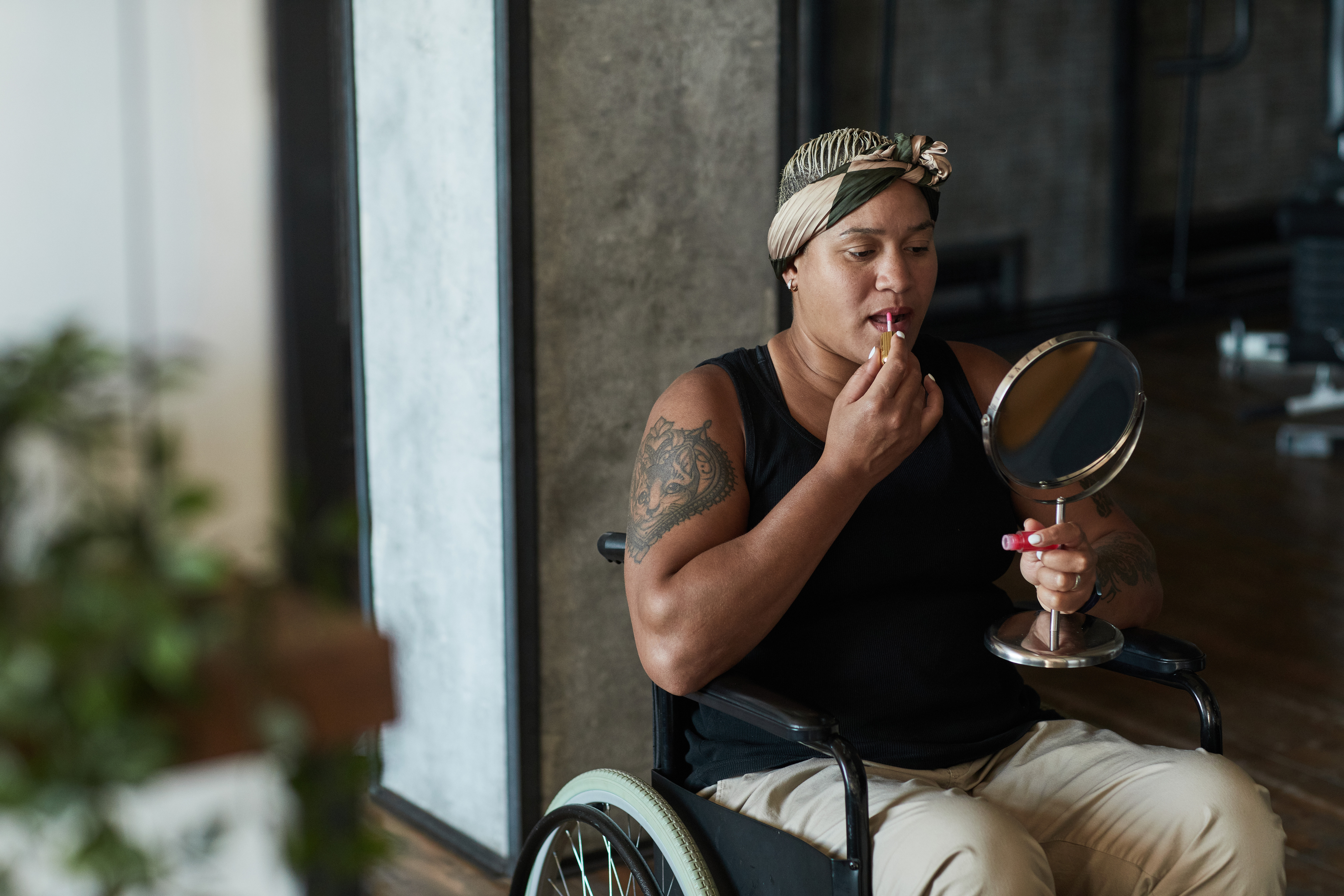 Help!  I don’t recognize the person in the mirror!
Stephanie Koraleski,, Darci Zauha, Theresa Bradley
Cancer changes your body
Surgeries, Chemo, radiation, drugs lead to:
Hair loss
Radiation burns
Pallor 
Weight loss or gain
Skin rashes, dryness, itching, redness
Cancer can change your appearance
[Speaker Notes: Scars or losses or changes in your body
Loss of hair on your head, body and eyebrows and lashes
“Chemo curls,”  uneven growth, or different texture or color when hair grows back
Changes in skin tone or texture
Changes in your nails
Weight gain or loss.
Dry skin or rashes, itchiness.  Sometimes some people see changes in skin color, lightening or darkening (MD Anderson, 2017, Cancerwise). Moisturize, make sure you apply sunscreen because some txs make you more sun sensitive.  Radiotherapy can change the color of your skin, make it red or itchy, dark skin may become darker]
Self Image			Before   vs.       After
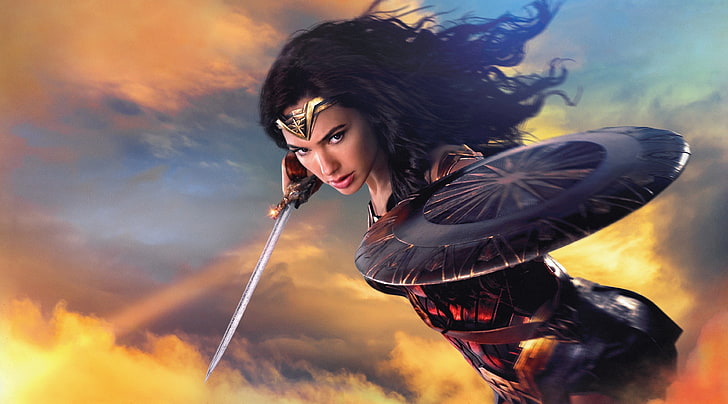 Powerless
Out of control
Incompetent
Maimed, disfigured
Weak
Dependent
Powerful
In control
Competent
Attractive
Strong
Independent
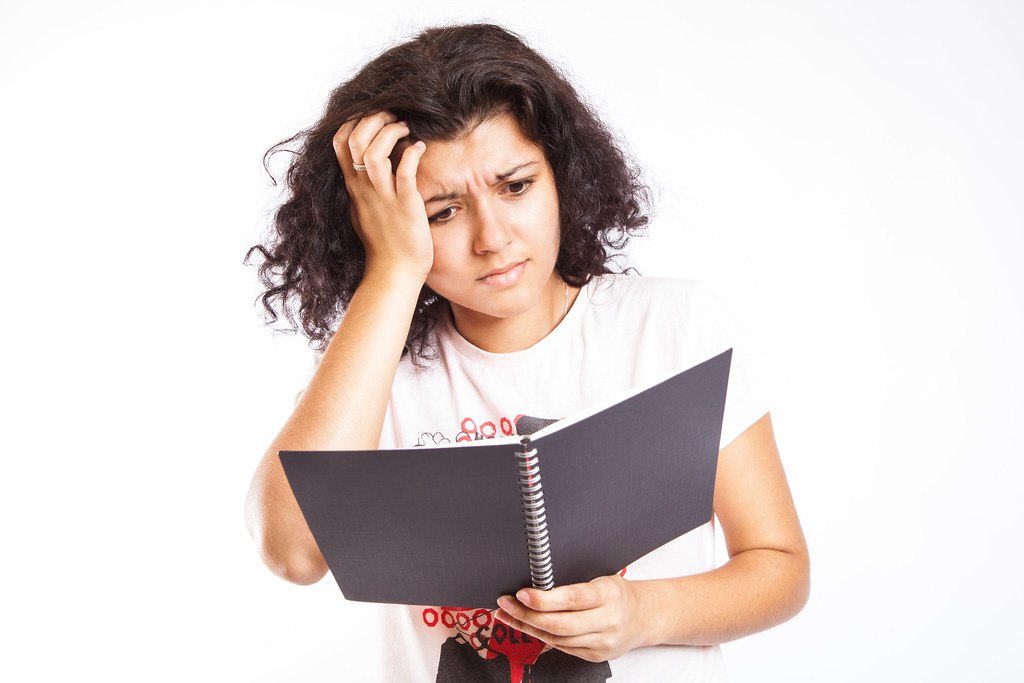 This Photo by Unknown Author is licensed under CC BY-SA
[Speaker Notes: If you are distressed, you’re normal. 56% of Patients say hair loss was the worst side effect of chemo; 72% said it affects their social life.  (Saraswat et al, 2019). Others say it’s 3rd worst after Nausea and vomiting.  Feel it’s a negative impact on their body image and sense of self.]
First, LOVE YOURSELF
Beating yourself up only makes you depressed.  You deserve honor and praise for the hard work you’ve done and encouragement with each step forward.
[Speaker Notes: If you have every been through labor, you may identify with this picture.  Most moms want pix of their newborns, but they don’t want to have a picture of themselves taken right then.. Why? Because they don’t look great.. They’ve been working through hours, the makeup is smeared, they’re sweaty and their hair is messy.  And they still have the big stomach!  That’s because they just went through some of the hardest work a woman can do.  But do you hate yourself? Probably not, because you’re giving your body credit for what it did.  (Or you might have a husband or family member who returned from military service, maybe with a scars or without a limb. Do you hate them?  No, you are just so, so glad they returned from the war.). Cancer is much like that.  Your body has been working it’s hardest to combat the cancer and it’s had help from chemo, radiation, surgery and drugs which have been really hard to take.  There’s work to be done, but first, love yourself and thank your body for what it’s done and continues to do to make save your life and let you live well.]
Take ACTION!Do what YOU can to look your best
Get up
Get dressed
Fix your hair
Do your makeup
Buy at least one outfit in a great color that fits you now
Fix what you can fix
Start to exercise
Talk to other survivors
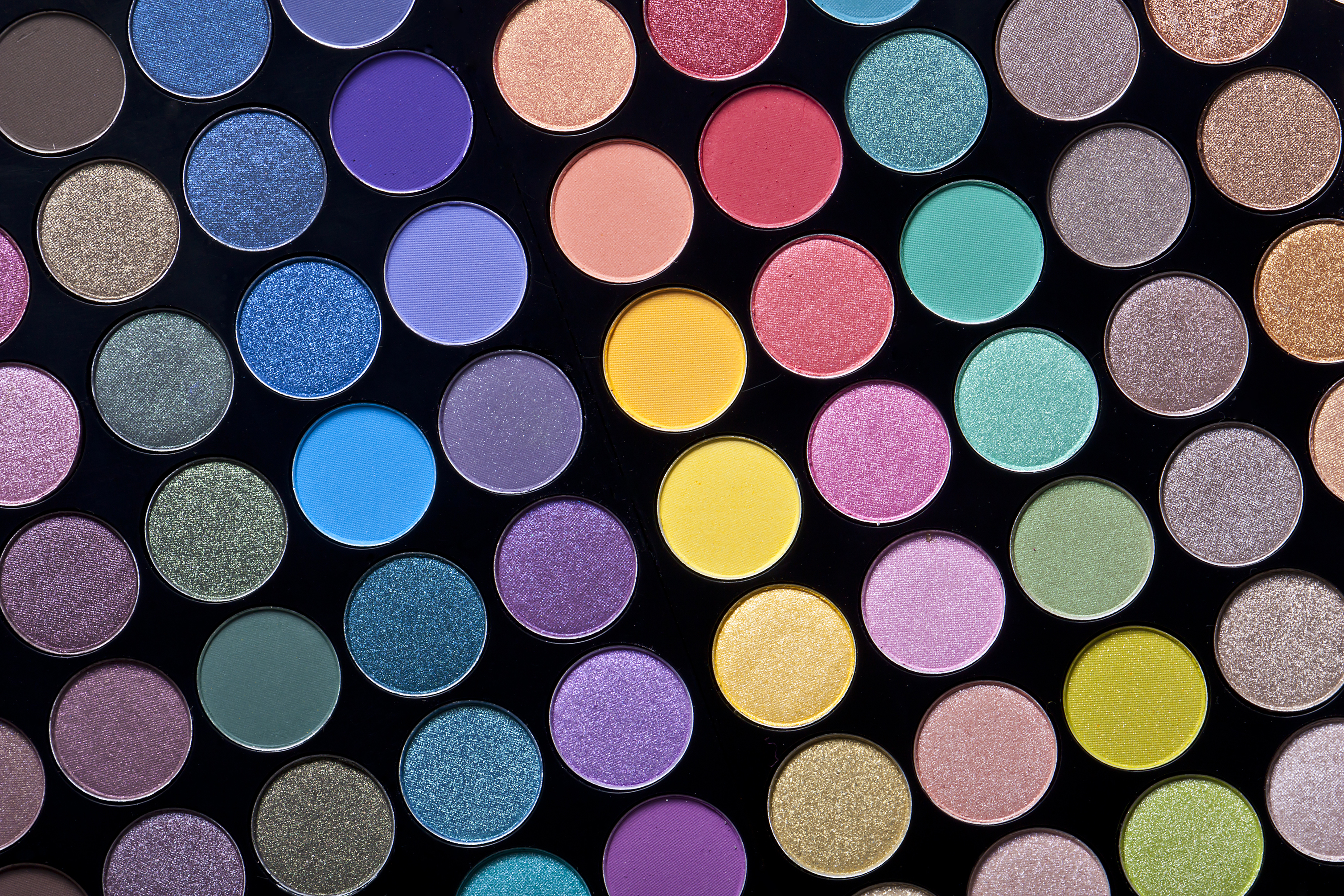 This Photo by Unknown Author is licensed under CC BY-SA
DARCIE ZAUHA
Image Consultant
In the Treatment Room
Makeup tips and tricks
After Treatment
Ongoing Treatment
HELP! I DON’T RECOGNIZE MYSELF!
Bring color to the room!
DURING TREATMENT
Yellow or Blue Based




Bright or Blended
DURING TREATMENT
Choose your “uniform”
pick a few neutrals (navy, gray, cream, white, deep tans)
pick 3-4 colors that work well with them
mix and match different looks
Have a “signature”
MAKEUP TIPS
Moisturizer (Aveeno Baby Eczema)
SPF
Primer or silicone base with illuminator for a little glow
Lip mask
MAKEUP TIPS
Blush
For brows, use a stencil with a soft, crayon like pencil or a temporary tattoo
Mascara if you can 
Tightline eyeliner
Hydrating Lipstick – draws attention to eyes, brightens face, which can often go gray
AFTER TREATMENT
Your new “normal”
ONGOING TREATMENT
Make the most of your time
Take chances
Have fun – Grab life!
Don’t let cancer define who you are
THANK YOU!
www.houseofcolour.com
Darcie Zauha
House of Colour West Omaha

Darcie.Zauha@houseofcolour.com

402.672.1122
www.hocwestomaha.com
Instagram:  @HOC_west_omaha
Facebook:  House of Colour West Omaha
Resources
https://lookgoodfeelbetter.org/workshops/
   (virtual workshops on skin, nail care, makeup and more)
https://everyou.com (catalog of products including head coverings, hair pieces and wigs, and mastectomy bras, camisoles)